Kolmiportainen tuki ja uudet asiakirjat
Syksy 2012

Sari Ågren
YTM, Hankekoordinaattori
Rauman kasvatus- ja opetustoimi
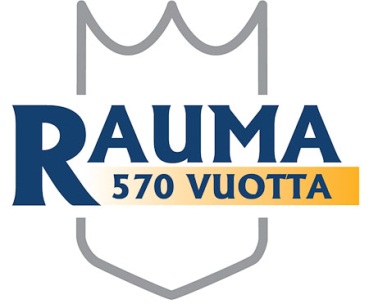 Taustalla
Valtakunnalliset opetussuunnitelman perusteet 29.10.2010

Perusopetuksen lakimuutos 1.1. 2011

Opetussuunnitelmamuutos 1.8. 2011

Rauman opetussuunnitelman kasvatus- ja opetuslautakunta hyväksyi 28.6. 2011
Uudistuksen tavoitteet
Huoltajien kanssa tehtävän yhteistyön vahvistaminen
Oikea-aikainen ja riittävä tuki
Lähikouluperiaatteen mukainen tuen järjestäminen
Moniammatillinen yhteistyö
Oppilashuoltoon panostaminen
Ryhmäkokojen pienentäminen (jakotunnit, resurssiopet)
Lopullisena tavoitteena INKLUUSIO - yksi yhtenäinen koulu, jossa kaikkien opetus voi tapahtua tasa-arvoisesti ja leimaantumatta.
Uudistuksen tavoitteet
Erityisopetuksen uudelleen järjestäminen ja tukitoimien kehittäminen
Vähentää virallisten erityisen tuen päätösten tarvetta
Opettajien pedagogisen asiantuntemuksen painottaminen  (tehostettu tuki)
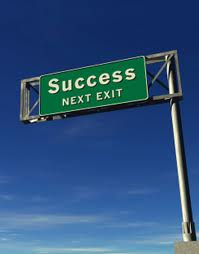 Opehuoneessa kuultua
”Koko suurella sydämellä tehty työ vesitetään kaikella tällä paperien pyörittelyllä.”

”Jos auttaminen vaatii tällaista määrää paperitöitä, taitaa oppilas sitten jäädä auttamatta.”

” Nämä erityisopetuksen asiat eivät koske minua.”

”Kuka hullu näitä töitä tekee, eihän näistä edes makseta!”
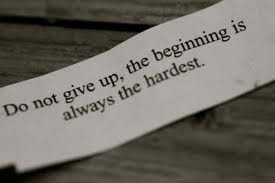 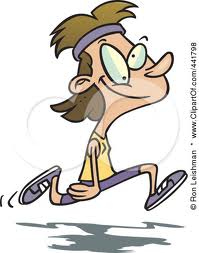 PEDAGOGINEN SELVITYS
HOJKS
Erityinen tuki
OPPIMIS-SUUNNITELMA
PEDAGOGINEN ARVIO
Tehostettu tuki
Yleinen tuki
Tukitoimien viidakko
Tukiopetus/ etukäteisopetus
	lisäaika	yksilöllistäminen
Joustavat ryhmittelyt
		paikka luokassa
	kokoaikainen erityisopetus
Osa-aikainen erityisopetus
	yhteistoiminnallinen oppiminen
erityiset painoalueet
      Koulunkäyntiohjaaja
		rytmittäminen	eriyttäminen
Samanaikaisopetus/ yhteisopettajuus
	apuvälineet/-materiaalit
Oppilashuollon tukitoimet
		kodin tuki
Oppilaanohjaus
oppimisen näyttäminen ei tavoin
Tuen portaat  - yleinen tuki
Kuuluu kaikille
Kestolta lyhytaikaista
Käytössä 1-2 eri tukimuotoa
Sisältää eriyttämistä, tukiopetusta, osa-aikaista erityisopetusta, monipuolisen osaamisen osoittamistapoja, joustavia ryhmittelyjä, oppilashuollon tukea, apuvälineitä, oppilaanohjausta jne.
Tuen portaat – tehostettu tuki
Kun yleinen tuki ei riitä
Yleistä tukea pitkäkestoisempaa
Sisältää useampia tukimuotoja kuin yleisessä tuessa
Mahdollisuus erityisiin painoalueisiin
Tehostettuun tukeen siirtyminen vaatii pedagogisen arvion, moniammatillisen oppilashuoltoryhmän käsittelyn ja rehtorin päätöksen.
Tehostetussa tuessa viimeistään tehdään oppimissuunnitelma.
Tuen portaat – erityinen tuki
Kun oppilas ei tehostetun tuen menetelminkään selviydy yleisen oppimäärän tavoitteista (arvosana 5)
Pitkäkestoinen tuki, useat tukimuodot, erityiset painoalueet, kokoaikainen erityisopetus (Raumalla pienluokkaopetus)
Erityiseen tukeen siirtyminen vaatii pedagogisen selvityksen, moniammatillisen oppilashuoltoryhmän käsittelyn, yleensä psykologin tai muun vastaavan asiantuntijan lausunnon ja rehtorin päätöksen
HOJKS ja arviointi sen tavoitteiden mukaan
Päätös tarkistetaan ainakin 2. ja 6. luokan lopussa
Toteutetaan lähtökohtaisesti siirtämättä oppilasta mihinkään
Opetuksen järjestäjällä on oikeus ja velvollisuus tehdä päätös oppilaan edun mukaisesti, vaikka vastoin huoltajan tahtoa. (Ei Raumalla)
Tuen portailla…
… noustaan tai laskeudutaan aina porras kerrallaan
…suoraan erityisen tuen portaalle vain erityistapauksissa (pidennetty oppivelvollisuus, sairaus tmv., asiasta päätetty jo ennen kouluuntuloa)
… portailla siirtyminen suunnitellaan aina yhteistyössä oppilaan huoltajien kanssa
Esimerkkitarina
Liisalla huomattiin 1.luokalla selkeä viive lukemaan oppimisessa. Ensimmäisen kouluvuoden aikana häntä autettiin tukiopettamalla ja osa-aikaisella erityisopetuksella. Asiasta keskusteltiin pitkin vuotta huoltajien kanssa ja keväällä heidän kanssaan aloitettiin keskustelut siirtymisestä tehostettuun tukeen kielellisten vaikeuksien vuoksi. Vanhemmat olivat myötämielisiä ja opettaja täytti pedagogisen arvion ja vei sen oppilashuoltoryhmän kokoukseen. Siellä katsottiin tehostetun tuen olevan tarpeen ja rehtorin allekirjoittamalla oppilashuollon kirjaamislomakkeella sinetöitiin Liisan siirtyminen tehostetun tuen piiriin. Opettaja ja erityisopettaja tekivät hänelle yhteistyössä oppimissuunnitelman.
2. Luokan jouluun saakka Liisa sai tiiviisti osa-aikaista erityisopetusta, tukiopetusta, hänen tehtäviään eriytettiin ja hän sai tehtäviinsä lisäaikaa. Avusta huolimatta Liisa ei saavuttanut yleisopetuksen tavoitteita ja hänet lähetettiin psykologin tutkimuksiin. Psykologi totesi oppimisvaikeuden ja katsoi tässä vaiheessa äidinkielen yksilöllistämisen tarpeelliseksi. Huoltajien kanssa tehtiin yhteistyötä ja opettaja täytti pedagogisen selvityksen, jonka luettuaan oppilashuoltoryhmä suositteli myös siirtymistä erityisen tuen piiriin. Pedagoginen selvitys liitteenään psykologin lausunto lähetettiin rehtorille ja hän teki asiasta päätöksen. Opettaja ja erityisopettaja tekivät Liisalle HOJKSin.
Liisa jatkoi koulunkäyntiä omalla luokallaan käyden osa-aikaisessa erityisopetuksessa äidinkielessä. Myöhemmin hänet siirrettiin useassa muussakin aineessa  tehostettuun tukeen ja mm. kielissä ja osassa reaaliaineissa hänelle otettiin käyttöön erityiset painoalueet.
Pedagogiset asiakirjatARVIO				SELVITYS
Siirryttäessä yleisestä tehostettuun tukeen tai päinvastoin
Oppilaan kokonaistilanne ja vahvuudet
Saatu tuki ja arvio sen vaikutuksista
Perustelut tehostetun tuen tarpeelle
Tuen tarpeet jatkossa
Käsitellään moniammatillisesti
Siirryttäessä tehostetusta tuesta erityiseen tukeen tai päinvastoin (sekä 2. ja 6. luokan päätteeksi)
Oppilaan kokonaistilanne, oppimisvalmiudet ja vahvuudet
Saatu tehostettu tuki ja arvio sen vaikutuksista
Perustelut erityisen tuen tarpeelle 
Tuen tarpeet jatkossa (miten toteutetaan, opetusryhmä, palvelut, välineet jne)
Käsitellään moniammatillisesti
Oppimissuunnitelma	HOJKS
Pohjautuu pedagogisessa arviossa tuotettuun tietoon
Oppimisvalmiudet
Oppimistavoitteet, painoalueet, pedagogiset ratkaisut, yhteistyö ja edistymisen seuranta
Pohjautuu pedagogisessa selvityksessä tuotettuun tietoon
Suunnitelma tavoitteista, opetuksen sisällöistä, menetelmistä ja tukitoimista
Kuvaus oppimäärän toteuttamisesta yksilöllisesti
Pohja yksilölliselle arvioinnille
Kaikki yksilöllistetyt ja ei-yksilöllistetyt oppiaineet kirjattava
Hyvä muistaa
Oppimissuunnitelma/ HOJKS eivät saa sisältää kuvausta oppilaan henkilökohtaisista ominaisuuksista

Oppimissuunnitelma/ HOJKS tarkistetaan ja päivitetään tarvittaessa – kuitenkin vähintään kerran lukuvuodessa

Pedagogisista asiakirjoista vastuu on LUOKAN-/ AINEENOPETTAJALLA
Asiakirjat ja salassapito
Pedagogiset asiakirjat ovat salassa pidettäviä
Pedagogiset asiakirjat ovat opetuksen järjestämisen kannalta välttämätöntä tietoa, joten lupaa niiden siirtämiseen ei perusopetuksen sisällä tarvita
Huoltajan allekirjoituksia ei tarvita
Yhteistyö huoltajien kanssa tärkeää
Säilytettävä 10 vuotta oppivelvollisuuden päättymisestä
Oppilashuoltolomake säilytettävä pidempään
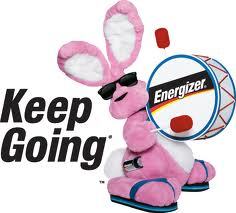 Yksilöllistämisen reitti
MAALI
ensimmäisellä kerralla
HOJKS
Erityinen tuki /
yksilöllistäminen
Oppimissuunnitelma
Psykologin lausunto
Pedagoginen selvitys
Tehostettu tuki
Rehtori
OHR
Pedagoginen arvio
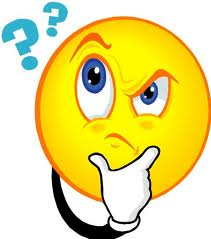 OHR
Yleinen tuki
LÄHTÖ
Yksilöllistämisen reitti
kun oppilas on jo erityisen tuen portaalla
MAALI
HOJKS
(olemassaoleva)
HOJKS
(olemassaoleva)
Erityinen tuki/
yksilöllistäminen
Tehostettu tuki
OHR
Pedagoginen selvitys
OHR
rehtori
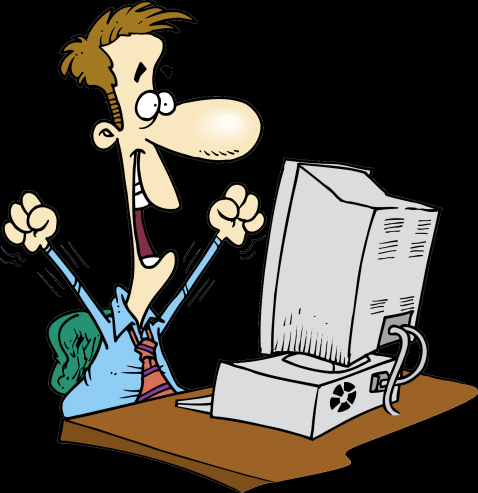 Yleinen tuki
LÄHTÖ
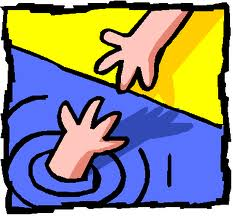 WILMA auttaa
Henkilötiedot valmiina asiakirjoissa
Kirjatut tukitoimet saa siirrettyä suoraan lomakkeisiin
Vanhoja /eri asiakirjoja voi käyttää uusien pohjana
Tieto siirtyy ja asiakirjat pysyvät tallessa
Vanhemmat pystyvät lukemaan asiakirjoja kotonaan
Erityiset painoalueet
Kun muut tukitoimet eivät riitä voidaan opiskelulle määritellä erityiset oppiainekohtaiset painoalueet
Vain tehostetun ja erityisen tuen aikana
Tarkoituksena auttaa oppilasta ottamaan haltuun etenemisen kannalta välttämättömät tiedot ja taidot ja säästämään voimavaroja oppimaan oppimiselle
Oman vuosiluokan keskeisimmät sisällöt
Painoalueista, valituista sisällöistä ja arvioinnista tulee keskustella tarkkaan oppilaan ja hänen huoltajiensa kanssa
Painoalueet määrittelee opettaja apunaan opetussuunnitelman perusteet (mm. hyvän osaamisen kuvaukset ja päättöarvioinnin kriteerit)
Painoalueiden lisäksi käytössä oltava myös muita tukitoimia
Painoalueet käytännössä
Tärkeimpien oppisisältöjen valikoimista, ylimääräisen karsimista
Arvosana pysyy ennallaan, mutta tarjoamalla suppeampi oppimäärä, varmistetaan tiettyjen asioiden oppiminen
Sama koe tai eri koe 
Jos arvosanat nousevat seitsemään, painoalueittain opiskelu on tuottanut toivotun tuloksen ja se voidaan lopettaa
Epäreilua? EI OLE!
Kaikki innokkaina mukana muutoksessa?
Käy tutustumassa
www.peda.net/veraja/rauma/tehostettujaerityinentuki
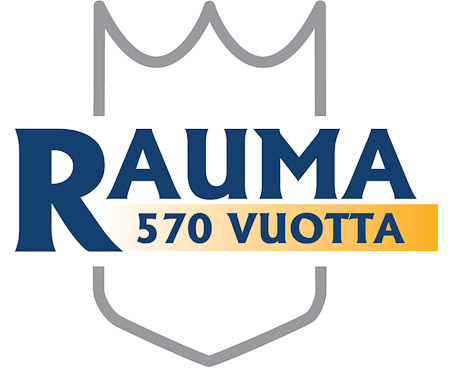